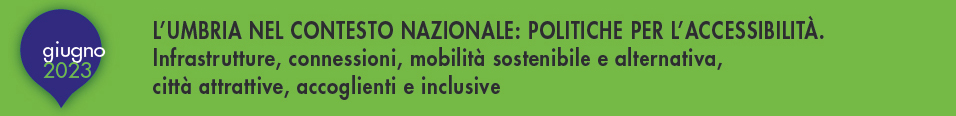 RELATORE: Marcella Mariani – Marco Peppicelli
RUR UMBRIA 2023 – SECONDA TAPPA
Progetti urbani - INTEGRAZIONE tra Pianificazione urbanistica
Piano Urbano della Mobilità Sostenibile (PUMS) 
Piano per l’eliminazione delle barriere architettoniche (PEBA) per Città di Castello
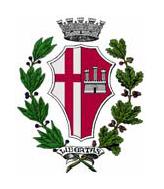 Patrocinio e collaborazione Comune di Città di Castello
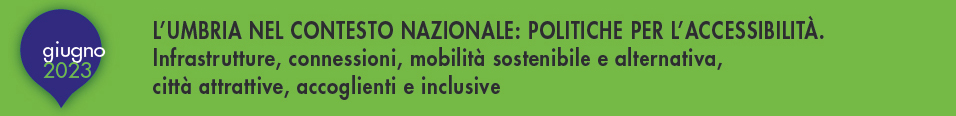 RELATORE: Marcella Mariani – Marco Peppicelli
RUR UMBRIA 2023 – SECONDA TAPPA
… e adesso … pianifichiamo l’ACCESSIBILITA’… 
				Piano di Eliminazione Barriere Architettoniche - P.E.B.A
Linee programmatiche di mandato 2021 – 2026 del Sindaco:
“L'accessibilità fisica ai luoghi della città e ai suoi servizi, la costruzione di una mobilità effettiva e libera, sono temi strategici per affermare il diritto delle persone con disabilità a partecipare pienamente alla vita della comunità. Il lavoro che faremo sul Piano per l'Eliminazione delle Barriere Architettoniche (PEBA) darà le risposte necessarie a questi bisogni ma non dovrà polarizzare l'attenzione, perché la vera emergenza resta quella di abbattere tutte le barriere culturali che si frappongono alla piena espressione delle persone con disabilità nella società”
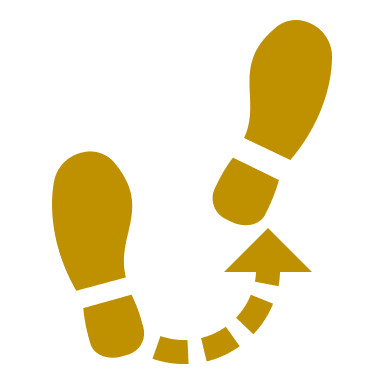 Bando regionale per contributi ai Comuni dell’Umbria per la redazione, l'ampliamento e l'aggiornamento dei «PEBA» -dic. 2022  Approvazione della graduatoria provvisoria
Deliberazione di Giunta Comunale n. 119 del 19/06/2023:
 Linee di Indirizzo per la redazione del P.E.B.A.
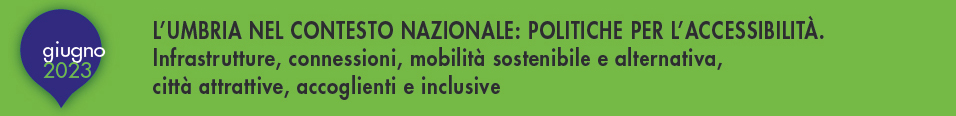 RELATORE: Marcella Mariani – Marco Peppicelli
RUR UMBRIA 2023 – SECONDA TAPPA
LINEE di INDIRIZZO della GIUNTA
Riferimenti
«Convenzione delle nazioni Unite sui diritti delle persone con disabilità» … del 2006 ratificata in Italia con Legge n. 18 del 2009 - Vengono introdotti nuovi concetti di progettazione, tra i quali “progettazione universale” o “design for all” e “accomodamento ragionevole”.
«Programma biennale d’Azione per la promozione dei diritti e l’integrazione delle persone con disabilità”: viene superato l’approccio precedente, incentrato “sull’eliminazione delle barriere architettoniche”, spostando l’obiettivo verso il concetto di accessibilità integrata e coniugata all’inclusione delle persone con disabilità
«Strategia europea sulla disabilità 2010-2020» … impegno per un'Europa senza barriere - piena partecipazione delle persone disabili alla società e all'economia La strategia è incentrata sull'eliminazione delle barriere attraverso otto ambiti di azione principali: l'accessibilità, la partecipazione, l'uguaglianza, l'occupazione, l'istruzione e la formazione, la protezione sociale, la salute e le azioni esterne
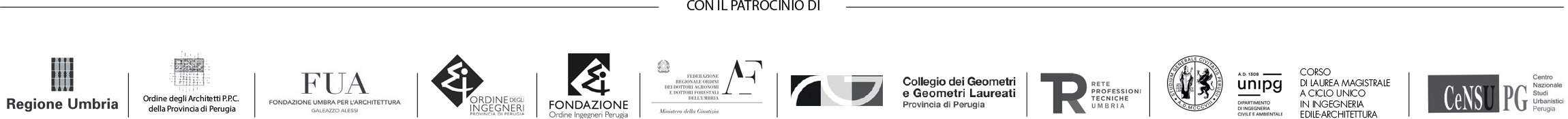 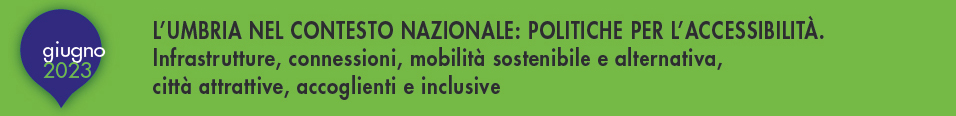 RELATORE: Marcella Mariani – Marco Peppicelli
RUR UMBRIA 2023 – SECONDA TAPPA
IL PROCESSO DI FORMAZIONE 
DEL P.E.B.A. - CdC
realizzazione 
 monitoraggio
Programmazione OOPP
Piano triennale – elenco annuale
TARGET e STRUMENTI DI ATTUAZIONE
Adozione di norme e buone pratiche per manutenzione dell’esistente e nuova realizzazione di OOPP in generale e di opere di urbanizzazione.
Individuazione delle azioni progettuali per conseguimento accessibilità degli spazi urbani e degli edifici selezionati
DISSEMINAZIONE
GARANTIRE LE CONDIZIONI  PER LO SVILUPPO DEL POTENZIALE  UMANO
analisi del contesto di riferimento individuato
messa a sistema di azioni già intraprese
percorso partecipato verso l’esterno
soggetti coinvolti  = PARTNER DI PROGETTO  scelte  aderenti alle esigenze di chi vive gli spazi
percorso partecipato verso l’interno
gruppo di lavoro interno all’ente multidisciplinare  - costruzione di azioni coordinate
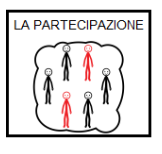 Processo di formazione e realizzazione del PEBA
NEI DIVERSI AMBITI:
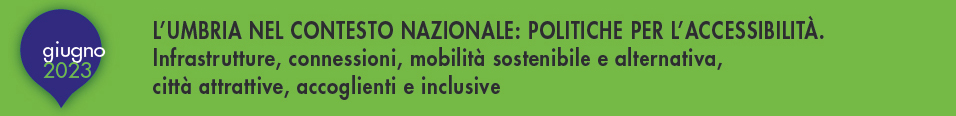 RELATORE: Marcella Mariani – Marco Peppicelli
RUR UMBRIA 2023 – SECONDA TAPPA
TERRITORIO
CITTA’
ECONOMICO
SOCIALE
CULTURALE
IMPATTI generati  dal P.E.B.A: cosa ci si aspetta
OUTPUT
Individuazione e realizzazione di tratti urbani più accessibili

Edifici pubblici privi di barriere

Programmazione sistematica degli interventi nel tempo
Città più accessibili = città più attrattive = maggiore turismo

nuove tipologie di utenti 

Collaborazione degli operatori economici
Coinvolgimento attivo dei portatori di interesse  

maggiore libertà di movimento

Integrazione tra politiche sociali – territoriali – opere pubbliche
Accrescimento consapevolezza e sensibilizzazione

Diffusione della cultura dell’inclusione

Una pratica di costruzione del paesaggio partecipata e democratica